Two Source Interference Patterns
Contents:
Superposition principle
Basic Concept
Two Source patterns
Whiteboards
Principle of superposition
Overlapping waves add together
Examples:
People talking at the same time
Shining a flashlight across the room
Ripples on a pond overlapping:
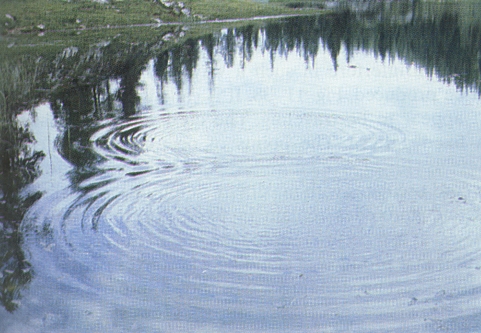 Principle of superposition
Overlapping waves add together
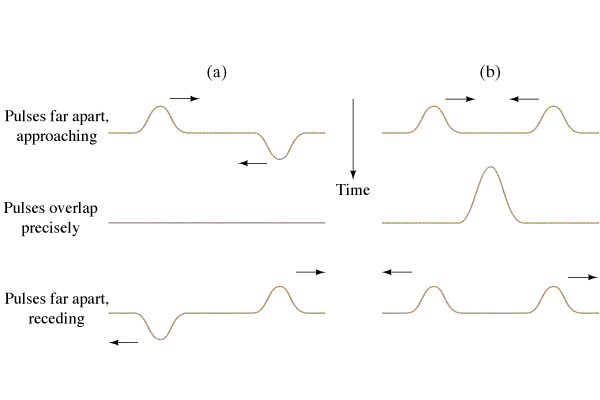 Destructive interference
Constructive interference
superposition demonstration
Interference:
Superposition - Overlapping waves add.
Constructive interference = crest meets crest
Destructive interference = crest meets trough
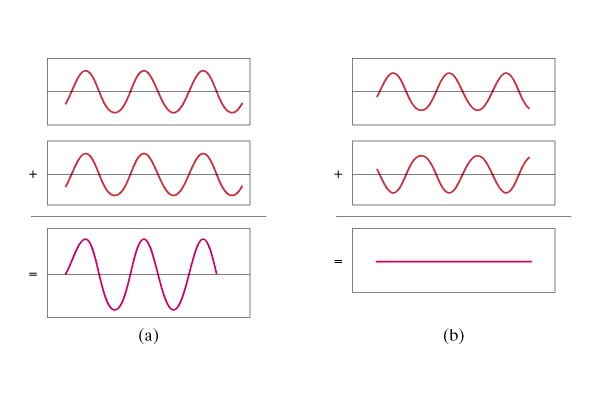 Destructive
Constructive

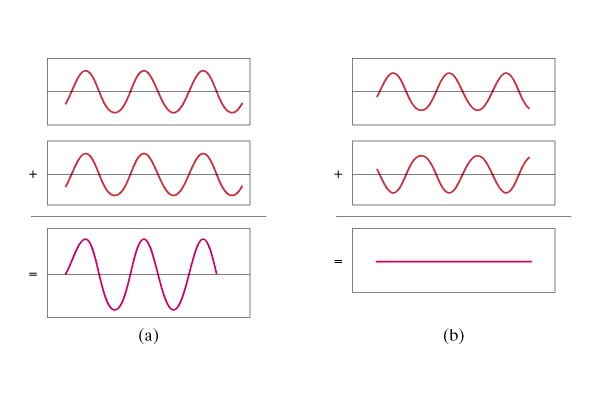 A
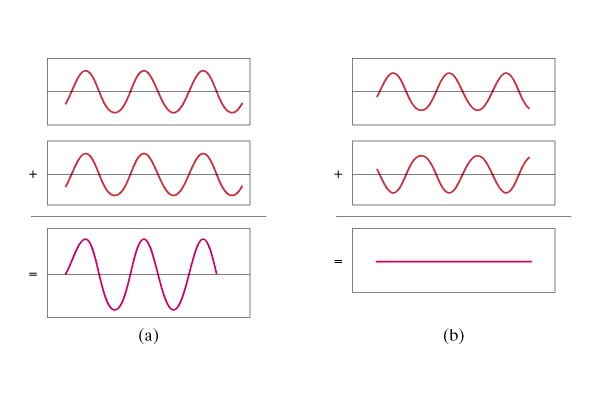 B
If the difference in distance from the sources is an integer number of wavelengths, you get constructive interference

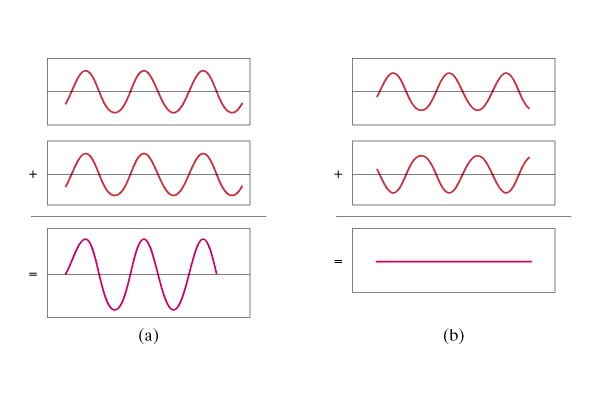 A
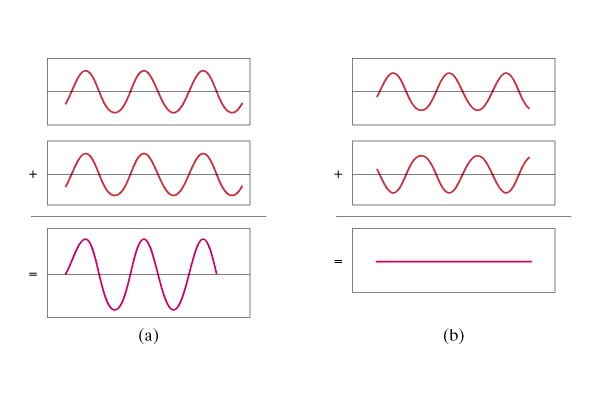 B
If the difference in distance from the sources is an integer number of wavelengths, you get constructive interference

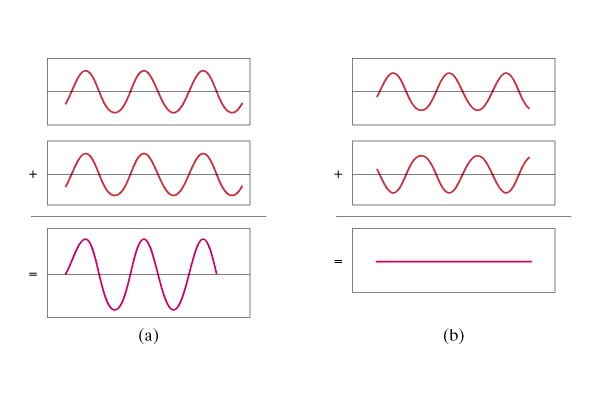 A
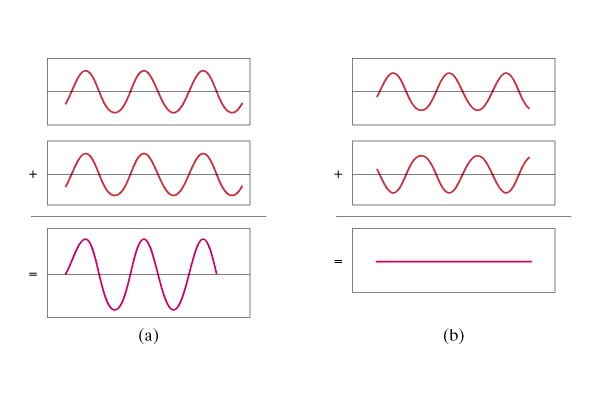 B
If the difference in distance from the sources is an integer number of wavelengths, you get constructive interference

Difference is:
0 , 1 , 2 , 3 …

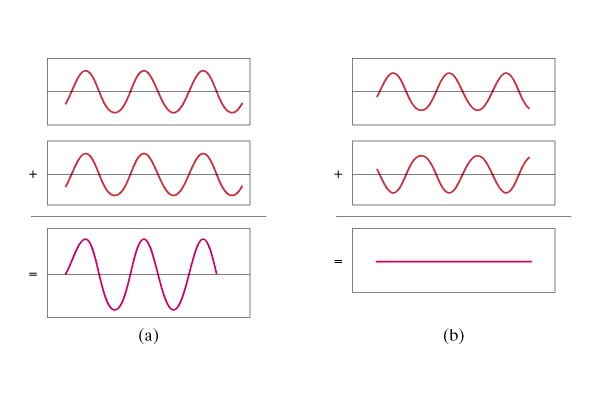 A
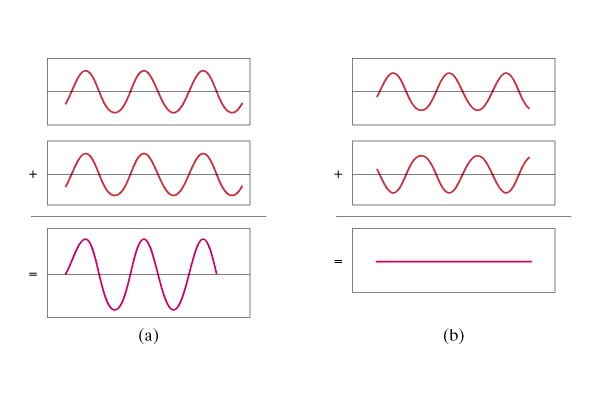 B
If the difference in distance from the sources  has a remainder of a half wavelength, you get destructive interference:

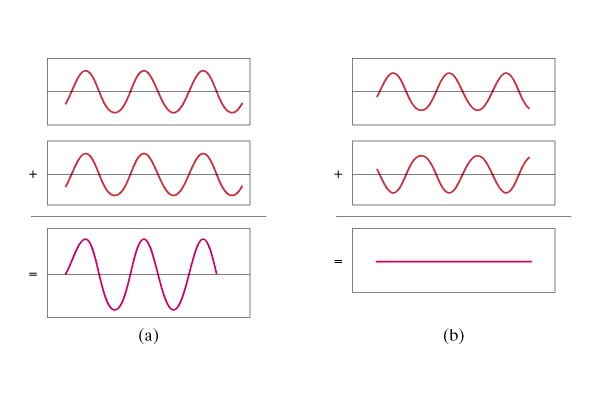 A
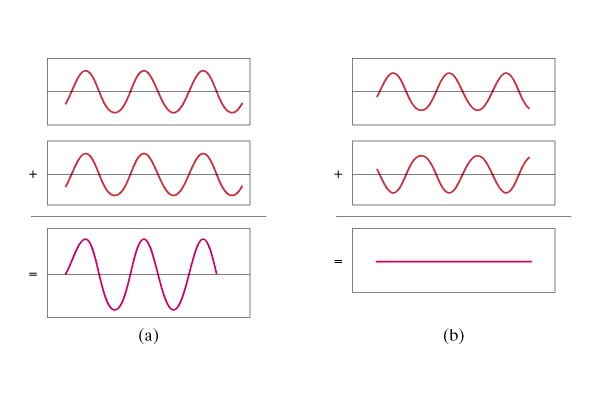 B
If the difference in distance from the sources  has a remainder of a half wavelength, you get destructive interference:

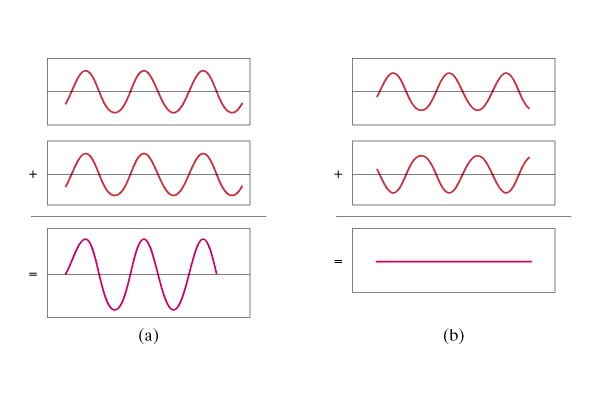 A
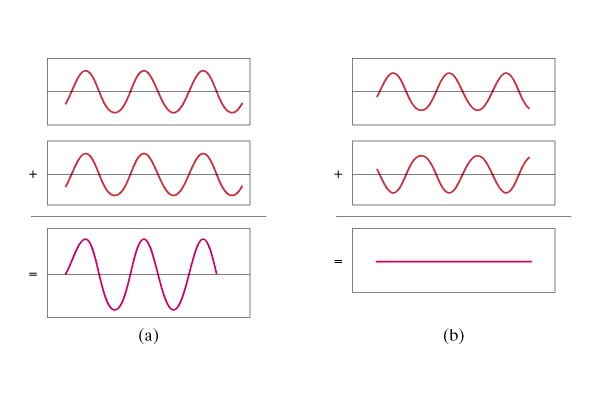 B
If the difference in distance from the sources  has a remainder of a half wavelength, you get destructive interference:

Difference
.5 , 1.5 , 2.5 , 3.5 …
Basic Concept
Two Source Pattern
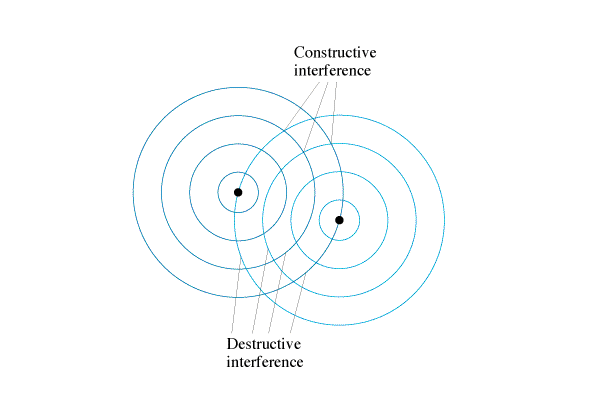 Constructive:
Crest meets crest
Trough meets trough
Destructive:
Crest meets trough
Demo speakers
Demo Laser Slits
PHET
Young’s Double Slit Experiment
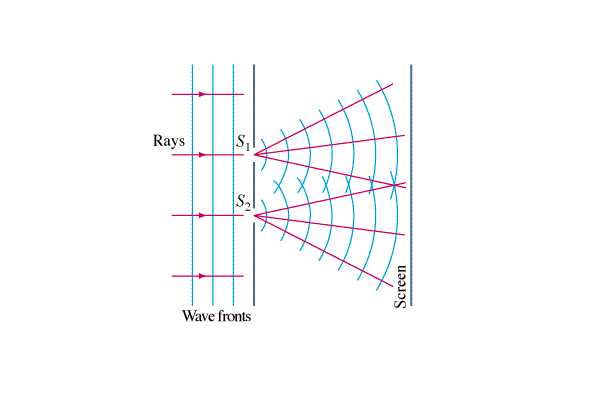 Monochromatic, coherent light
Light spreads out from slits
Screen has sum of two sources
Interference pattern on screen
PHET
Interference
Sources
L1
L2
When the difference in distance (L1- L2) is an 
integer number of wavelengths (0, 1, 2, 3…) = Constructive
remainder of a half (1/2, 1 1/2, 2 1/2, …) = Destructive
To figure out two source problems:
Calculate the 
Find the difference in distance
Find out how many  it is
Decide:
__.0 = constructive

__.5 = destructive

__.1 = mostly constructive

__.25 = ???
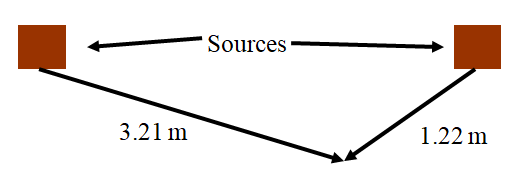 In air where the speed of sound is 350 m/s, two loudspeakers produce a frequency of 700. Hz.
a) what is the wavelength of the sound?
b) if we are 3.21 m from the left speaker, and 1.22 m from the right speaker, is it loud or soft?
c) if we are 4.65 m from the left, and 5.40 m from the right, is it loud or soft?
3.98 λ – loud, 1.50 λ - soft
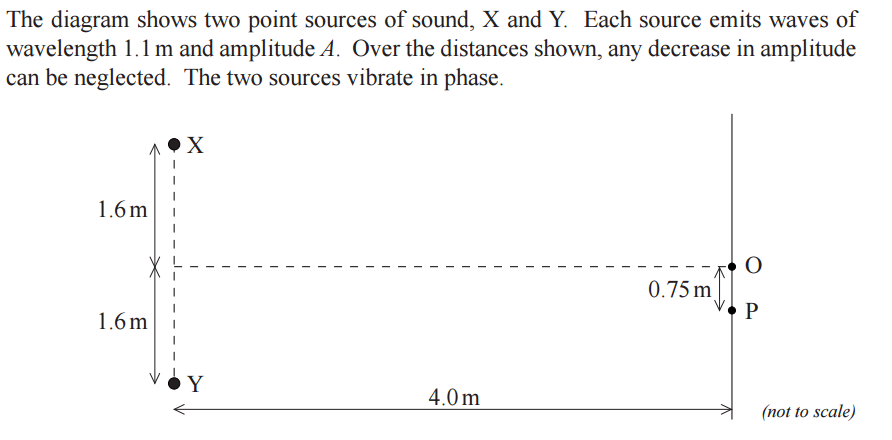 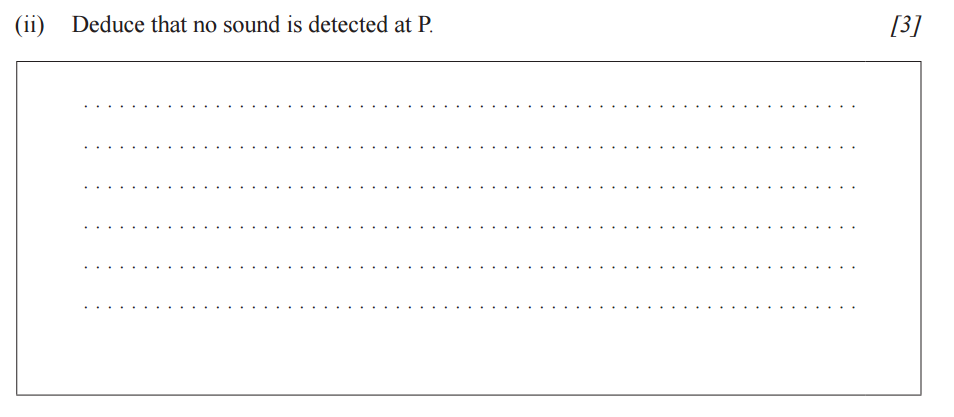 Whiteboards
1 | 2 | 3 | 4 | 5 | 6 | 7
Two speakers 3.0 m apart are making sound with a wavelength of 48.0 cm.
A. What is the frequency of this sound if v = 343 m/s?
715 Hz
Two speakers 3.0 m apart are making sound with a wavelength of 48.0 cm. 
B. If I am 2.12 m from one speaker, and 3.80 m from the other, is it loud, or quiet, and how many wavelengths difference in distance is there?
3.5 wavelengths,  destructive
Two speakers 3.0 m apart are making sound with a wavelength of 48.0 cm. 
C. If I am 5.17 m from one speaker, and 8.05 m from the other, is it loud, or quiet, and how many wavelengths difference in distance is there?
6.0 wavelengths,  constructive